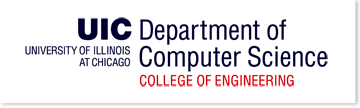 CS450 – Introduction to NetworkingLecture 39 – Computer Network Security Overview
Phu Phung
April 24, 2015
0
SSL: Secure Sockets Layer
widely deployed security protocol
supported by almost all browsers, web servers
https
billions $/year over SSL
mechanisms: [Woo 1994], implementation: Netscape
variation -TLS: transport layer security, RFC 2246
provides
confidentiality
integrity
authentication
original goals:
Web e-commerce transactions 
encryption (especially credit-card numbers)
Web-server authentication
optional client authentication
minimum hassle in doing business with new merchant
available to all TCP applications
secure socket interface
1
Application
Application
SSL
TCP
TCP
IP
IP
normal application
application  with SSL
SSL and TCP/IP
SSL provides application programming interface (API) to applications
 C and Java SSL libraries/classes readily available
2
Where SSL Fits
HTTP   SMTP   POP3
 80          25          110
HTTPS   SSMTP   SPOP3
 443            465         995
Secure Sockets Layer
Transport
Network
Link
SSL cipher suite
cipher suite
public-key algorithm
symmetric encryption algorithm
MAC  algorithm
SSL supports several cipher suites
negotiation: client, server agree on cipher suite
client offers choice
server picks one
common SSL symmetric ciphers
DES – Data Encryption Standard: block
3DES – Triple strength: block
RC2 – Rivest Cipher 2: block
RC4 – Rivest Cipher 4: stream
SSL Public key encryption
RSA
4
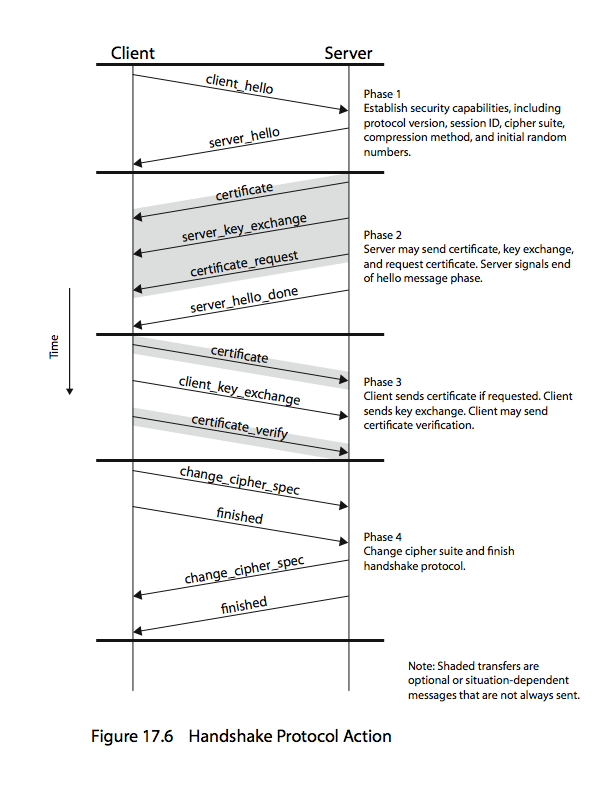 SSLconnection
5
Real SSL: handshake (1)
Purpose
server authentication
negotiation: agree on crypto algorithms
establish keys
client authentication (optional)
6
Real SSL: handshake (2)
client sends list of algorithms it supports, along with client nonce
server chooses algorithms from list; sends back: choice + certificate + server nonce
client verifies certificate, extracts server’s public key, generates pre_master_secret, encrypts with server’s public key, sends to server
client and server independently compute encryption and MAC keys from pre_master_secret and nonces
client sends a MAC of all the handshake messages
server sends a MAC of all the handshake messages
7
Real SSL: handshaking (3)
last 2 steps protect handshake from tampering
client typically offers range of algorithms, some strong, some weak
man-in-the middle could delete stronger algorithms from list
last 2 steps prevent this
last two messages are encrypted
8
Real SSL: handshaking (4)
why two random nonces? 
suppose Trudy sniffs all messages between Alice & Bob
next day, Trudy sets up TCP connection with Bob, sends exact same sequence of records
Bob (Amazon) thinks Alice made two separate orders for the same thing
solution: Bob sends different random nonce for each connection. This causes encryption keys to be different on the two days
Trudy’s messages will fail Bob’s integrity check
9
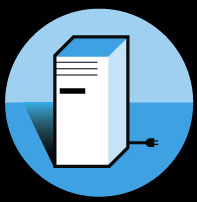 Server
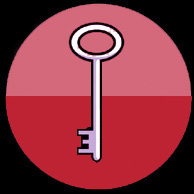 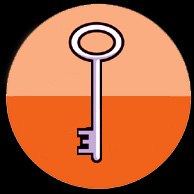 Public key
Private key
SSL version number client supported (v2, v3)
Ciphers supported client (DES, 3DES, RC2, RC4)
Client Random Number
SSL version number server picked (v2, v3)
Ciphers server picked (DES, 3DES, RC2, RC4)
Server Random Number
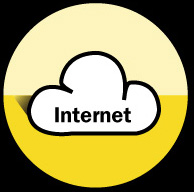 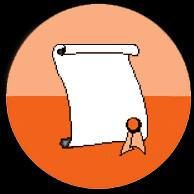 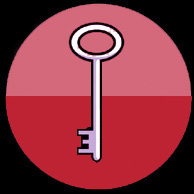 Certificate
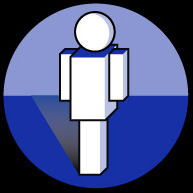 Client
Public key
Key exchange and certificate
10
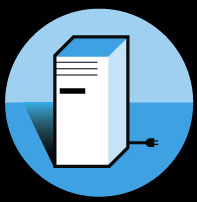 Server
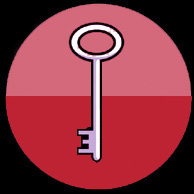 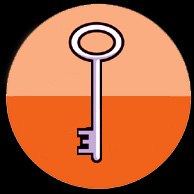 Public key
Private key
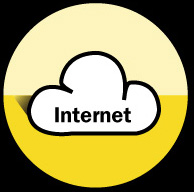 Client request
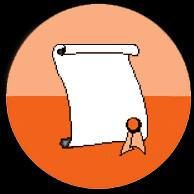 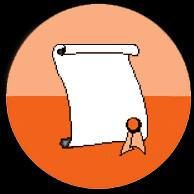 Certificate
Certificate
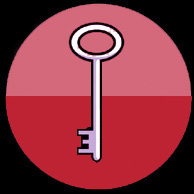 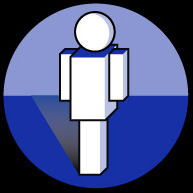 Client
Public key
Verify Certificate
Certificate  is Good and Valid
Server/vendor has been verified  and authenticated
Client has vendor’s public key and can now encrypt pre-master to send to server/vendor
Valid
Checking
11
Not-recognizable Certificate
12
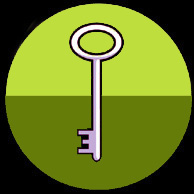 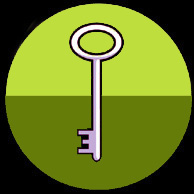 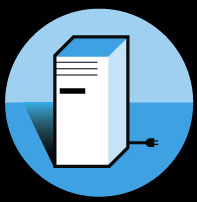 Server
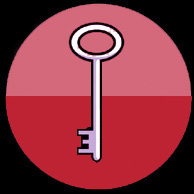 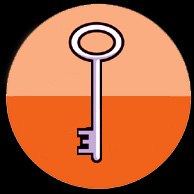 Pre-Master
Pre-Master
Public key
Private key
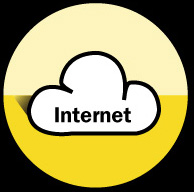 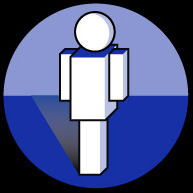 Client
SSL Session Key
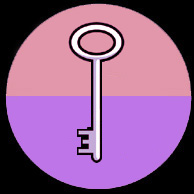 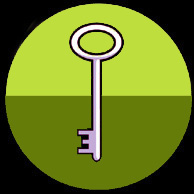 Session key
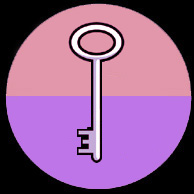 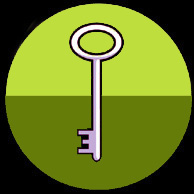 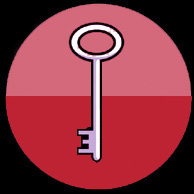 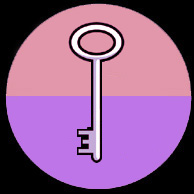 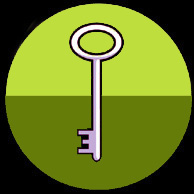 Session key
Public key
Pre-Master
13
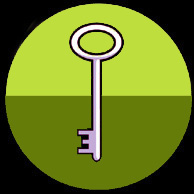 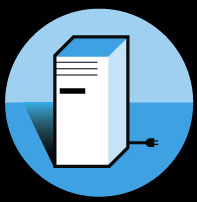 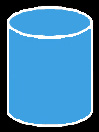 Server
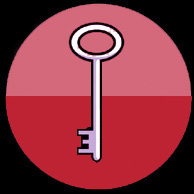 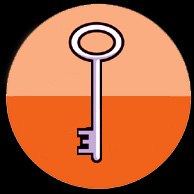 Session key
Data
Public key
Private key
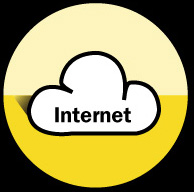 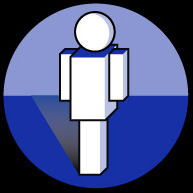 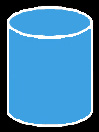 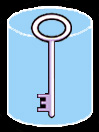 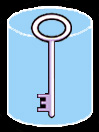 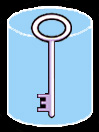 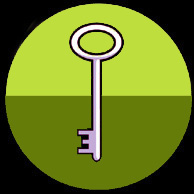 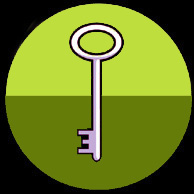 Client
Session key
Session key
Data
Data
Data
Data
Secure Data on Network
14
Integrating SSL/TLS with HTTP    HTTPS
HTTPS
SSL
TCP
15
HTTP Transaction
Client Browser
Web Server
TCP
Connect
HTTP GET
transaction
16
HTTPS Transaction
Client Browser
Web Server
TCP
Connect
SSL
Connect
HTTPS GET
transaction
17
HTTPS example
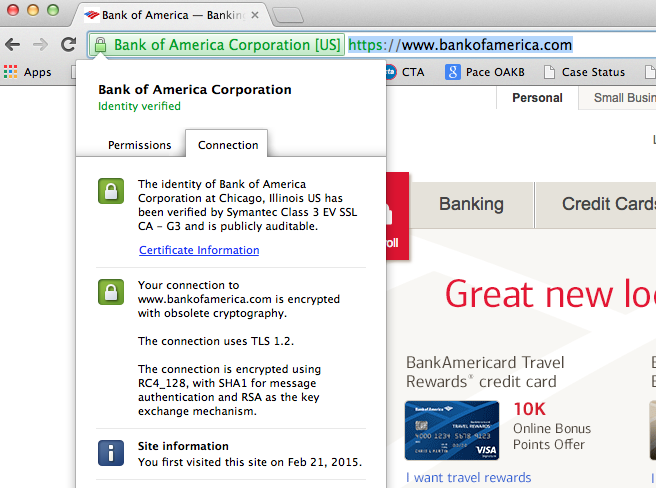 18
In HTTPS
Both public key infrastructure and symmetric key mechanism are used 

Both HTTP header fields and data are encrypted

Secret keys to encrypt data are exchanged between client and server  

A and B 

A, B and C
19
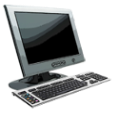 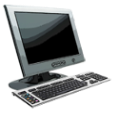 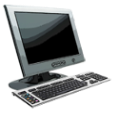 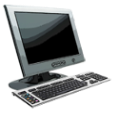 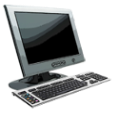 firewall
Firewalls
isolates organization’s internal net from larger Internet, allowing some packets to pass, blocking others
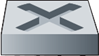 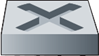 public
Internet
administered
network
trusted “good guys”
untrusted “bad guys”
firewall
20
Firewalls: why
prevent denial of service attacks:
SYN flooding: attacker establishes many bogus TCP connections, no resources left for “real” connections
prevent illegal modification/access of internal data
e.g., attacker replaces CIA’s homepage with something else
allow only authorized access to inside network
 set of authenticated users/hosts
three types of firewalls:
stateless packet filters
stateful packet filters
application gateways
21
Notes
i-clicker question review
Monday April 27
Final review
Wednesday April 29
Last office hours and assignment 6 demo
Friday May 1, 11-2
Check and do course evaluation
I-clicker scores 
Tentative final exam:
Monday May 4, 1-3PM, SES 238(Will be officially confirmed)
22